Определение декартовых  координат. Координаты середины отрезка
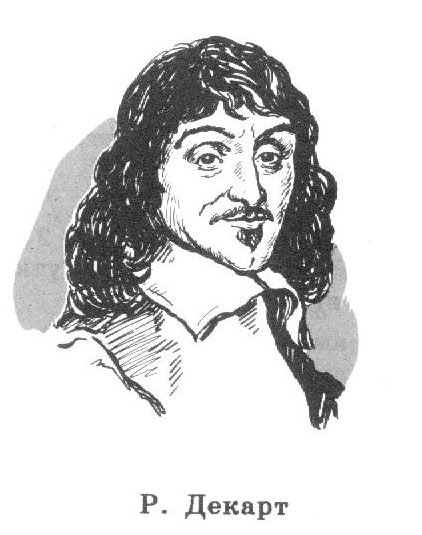 Геометрия 8 класс
Учитель математики филиала МКОУ СОШ с Красавка  Самойловского района 
Саратовской  области в с  Низовка
Нарежняя Татьяна Александровна
Цели и задачи на уроке:Образовательные:- Дать определение   декартовых координат- Отработать  навыки  нахождения  точки  по её координатам и определения координат точки на плоскости- сформировать навыки нахождения координат середины отрезка.Воспитательные : -воспитывать у обучающихся интерес к математике и её познанию.- воспитывать аккуратность и культуру графических построений.Развивающие: - Активизировать познавательную активность и любознательность обучающихся- Развивать логическое мышление, умение анализировать, сравнивать, делать выводы
Первое из чисел, заданием которого определяется положение точки на плоскости
С
С
А
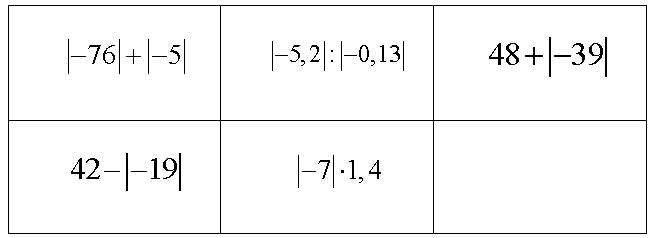 Б
Ц
С
И
А
Второе из чисел, заданием которого определяется положение точки на плоскости
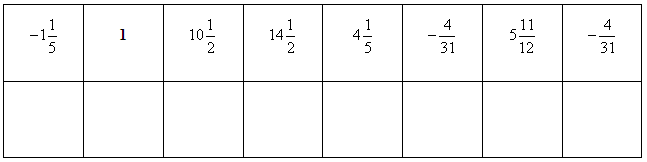 А
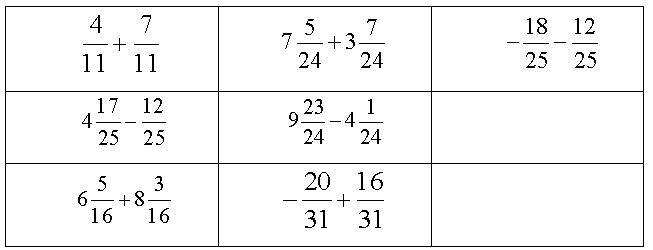 О
Р
Д
Н
Т
И
А
Две взаимно перпендикулярные оси (прямые), имеющие общее начало и общую единицу масштаба, образуют прямоугольную систему координат или координатную  плоскость.
у
1
-1
х
Если на плоскости дается точка М, то в данной координатной системе можно найти пару чисел х и у, соответствующей этой точке.
Число х - называется абсциссой точки М, а число у- ее ординатой,  х и у – координаты точки М
у
М
(х,у)
М
2
0
х
М
1
Координатные оси разбивают плоскость на четыре части-четверти I, II, III, IV
у
II
(-;+)
I
(+;+)
х
III
(-;-)
IV
(+;-)
у
5
4
3
2
1
х
-8   -7    -6   -5   -4  -3   -2   -1     0   1    2    3    4    5    6     7    8    9
-1
-2
-3
-4
Назовите координаты вершин треугольника
?
?
?
у
5
4
3
2
1
х
-8   -7    -6   -5   -4  -3   -2   -1     0   1    2    3    4    5    6     7    8    9
-1
-2
-3
-4
Назовите координаты точек пересечения сторон прямоугольника с осями координат
?
?
?
?
у
5
4
3
2
1
х
-8   -7    -6   -5   -4  -3   -2   -1     0   1    2    3    4    5    6     7    8    9
-1
-2
-3
-4
Назовите координаты точек пересечения  окружности с осью абсцисс
y
8

6

4

2
(5;2)
(8;8)
(11;1)
(-1;0)
(2;-3)
(-1;8)
(0;1)
(8;-4)
(-3;-1)
x
-10     -8      -6       -4      -2      0         2       4        6       8       10
Помогите найти точки, которые лежат 
в I четверти.
-2

-4

-6

-8
(1;1)
(3;4)
(2;8)
(-2;-4)
11
Лишние точки удали из I четверти!
Немного истории
Рене Декарт (1596-1650) французский философ, естествоиспытатель, математик. Целью Декарта было описание природы при помощи математических законов. Автор координатной плоскости, поэтому ее часто называют декартовой системой координат.
Мы с Лосяшей отдохнем. Руки, ноги разомнем              Влево, вправо повернемся.               Снова делом мы займемся
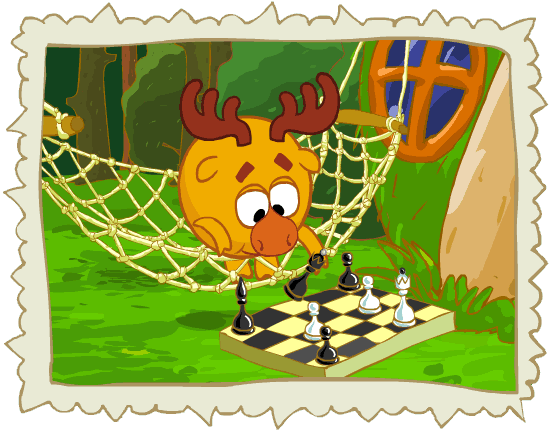 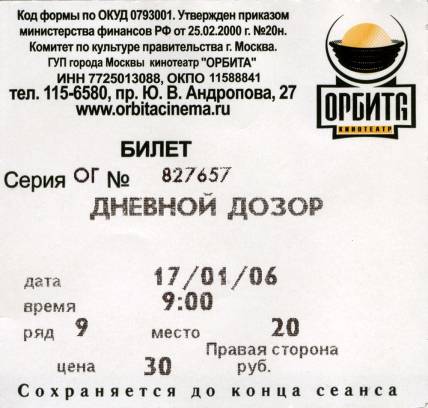 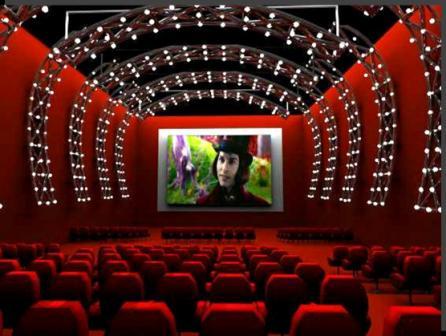 Чтобы правильно занять свое место, в кинотеатре нужно знать две координаты – ряд и место
Те, кто в детстве играл в морской бой, помнят , что каждая клетка на игровом поле определялась двумя координатами - буквой и цифрой
7
8
9
1
2
3
4
5
6
10
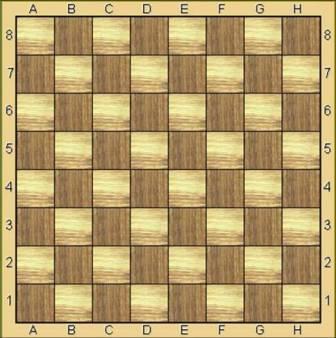 а
в
с
d
е
f
к
l
m
n
аналогично  в шахматах
Практическая работа. 1) Постройте координатную плоскость, взяв за единичный отрезок две клетки в тетради.  Отметьте на плоскости точки, согласно их координатам: А(3; 0), В(7;0), С(0; 2), D(0; 6), F( - 4; 0), G( - 2; - 7), O (0; 0), N( - 2; 0). 2) С помощью линейки найдите середины отрезков, обозначьте их и запишите координаты: Х(?; ?)- середина отрезка АВ, Е(?; ?) – середина отрезка СD, Н(?; ?) – середина DF, М(?; ?) – середина FG и К(?; ?) – середина АG,3) Найдите длину отрезков: АВ, СD, МК, FN.
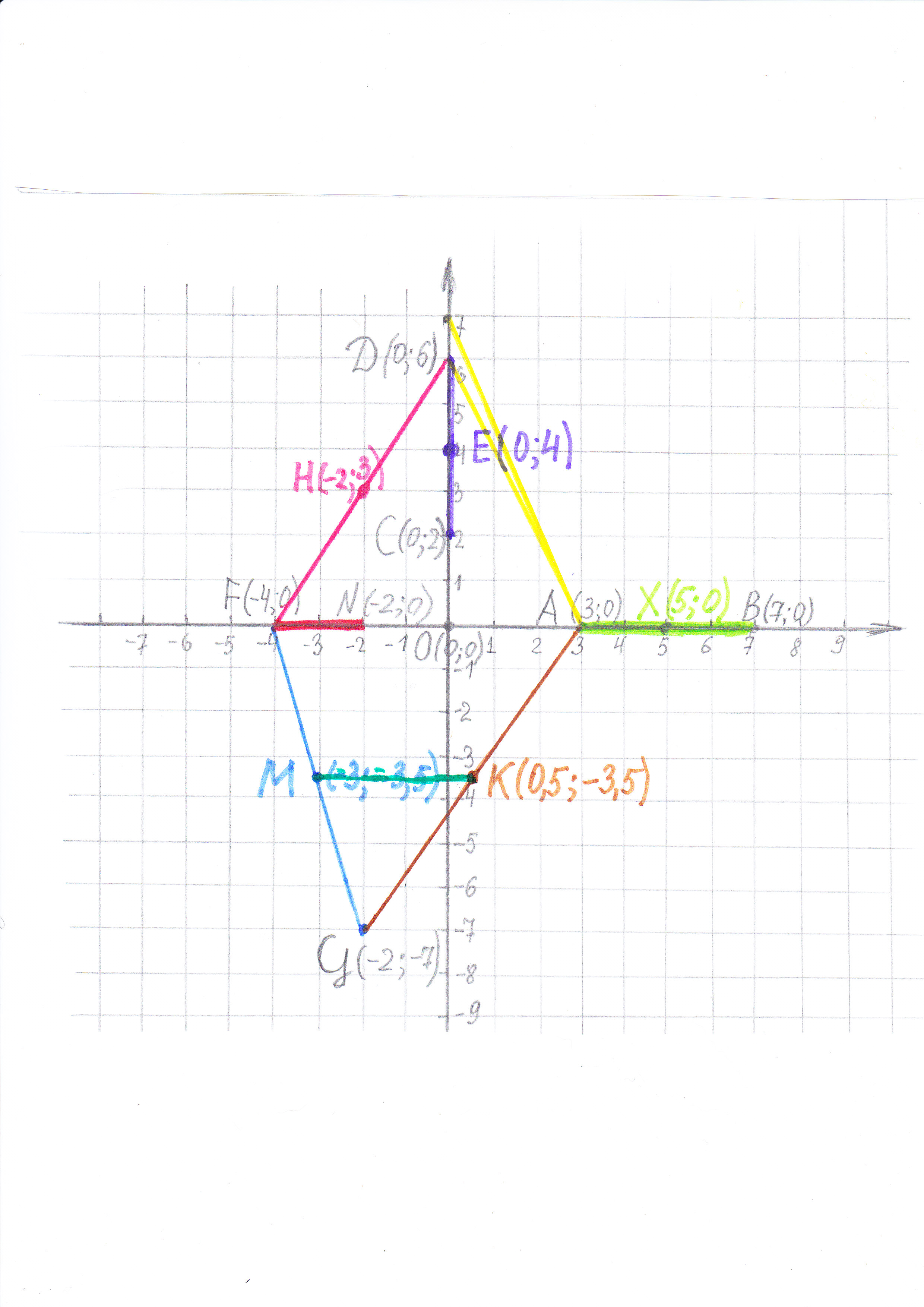 Оценка урока - хорошо
Важная тема
Здорово
Свой вариант
Спасибо Декарту
Довольна оценкой
Урок понравился
Было скучно
Есть вопросы
Ничего особенного
Доволен оценкой
Мне было интересно
Узнал(а) много нового
Я молодец!
Ничего не понятно
Легкая тема
Оценка урока - отлично
Итог урока
Выбор за вами
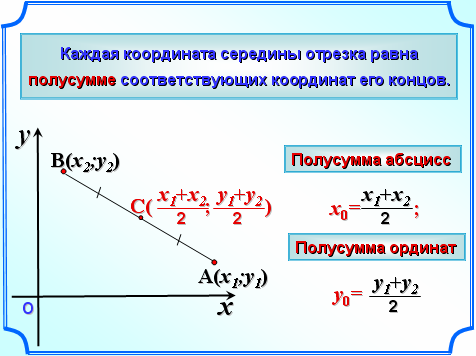 Домашнее заданиеП71,72  №14, задание на карточке
Постройте фигурку «Рыбка» по точкам с координатами: 
(3; 3),  (0; 3), ( - 2; 2),  ( - 5; 2),  ( - 7; 4),  ( - 8; 3),  ( - 7; 1),  ( - 8;  - 1), 
( - 7; - 2),  ( - 5; 0),  ( - 1; - 2),  (0; - 4),  (2; - 4),  (3; - 2),  (5; - 2),  (7; 0), 
(5; 2),  (3; 3),  (2; 4),  ( -3; 4),  ( - 4; 2)   и   (5; 0) – глаз